Роль консалтингового центра учителей русского языка и литературы при подготовке учащихся к ОГЭ, ЕГЭ и другим видам проверочных работ
Хабибуллина И.Н., учитель русского языка , высшая квалификационная категория, руководитель консалтингового центра учителей русского языка и литературы Советского района
Актуальность создания сети Ресурсных центров в образовательной системе г. Казани
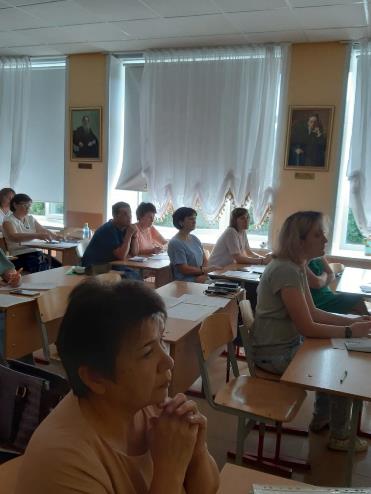 Консалтинг — это консультирование
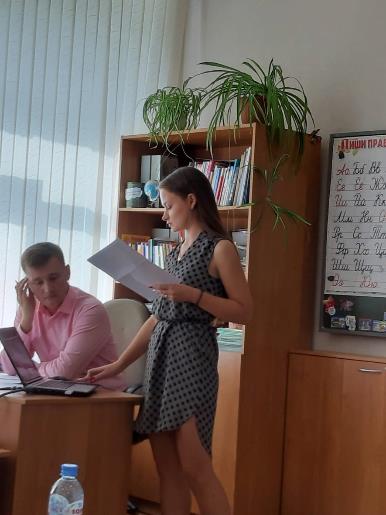 Основной целью деятельности консалтингового центра является распространение передового педагогического опыта подготовки учащихся к государственной (итоговой) аттестации в форме ЕГЭ.
 В ходе своей деятельности консалтинговый центр решает следующие задачи:
- обобщение и распространение передового педагогического опыта в сфере подготовки учащихся к государственной (итоговой) аттестации в форме ЕГЭ в соответствии с планом деятельности, согласованным с Управлением образования исполнительного комитета муниципального образования города Казани;
- повышение методического мастерства педагогических кадров в области подготовки учащихся к государственной (итоговой) аттестации в форме ЕГЭ с целью повышения качества образования в целом
Основные организационные формы деятельности 
консалтингового центра по распространению педагогического опыта по подготовке учащихся к ЕГЭ
 
 Консультирование педагогов по проблемам подготовки учащихся к ЕГЭ в различном формате (групповые, индивидуальные, сетевые, скайп – консультирование и т. д.)
 Семинары (обучающие, проблемные, практические и т. д.)
 Мастер – классы
 Практикумы
Конференции
Творческие лаборатории
Круглые столы
Тренинги
Методические выставки (брошюры, бюллетени)
Индивидуальное наставничество
1 группа(не прошли порог)  – 3 человека– сдали бланки пустыми
2 группа(преодолевшие порог, но ниже 60 баллов) – 2  человека
3 группа (от 60 до 80 )– 13 человек
4 группа(от 80 до 100)  - 31 человек
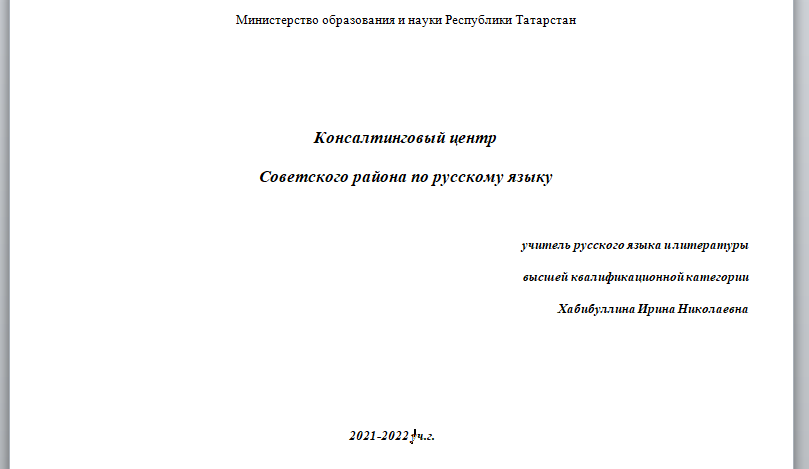 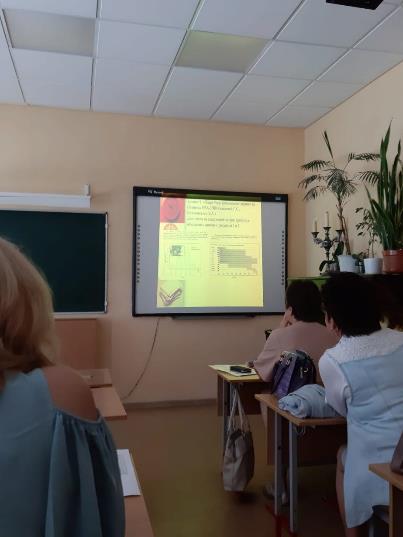 Модули плана
Работа с учителями русского языка, испытывающими затруднения по  подготовке учащихся к ОГЭ, ЕГЭ
Работа с учителями со стажем, прошедшими переподготовку на учителя русского языка
Работа с молодыми учителями
Семинары-практикумы

 (с приглашением  председателя предметной комиссии по литературе Сорокиной Т.В. и экспертов по проверке русского языка)
Семинары-практикумы ( с приглашением тьюторов, курирующих внедрение ФГОС)
Составление индивидуальных карт самообразования
Обобщение опыта работы учителей, давших  100-балльников
Мастер-классы опытных учителей района, обмен опытом во время консультаций
Консультации,
 разъяснительная работа
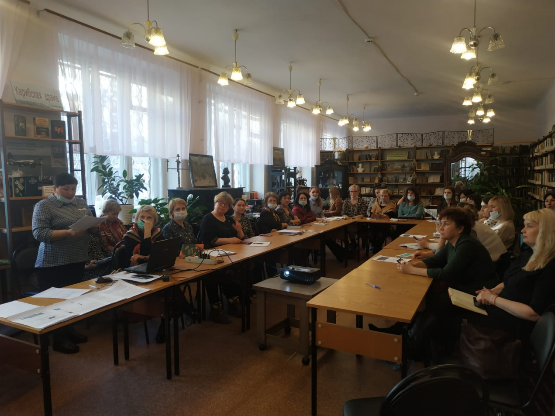 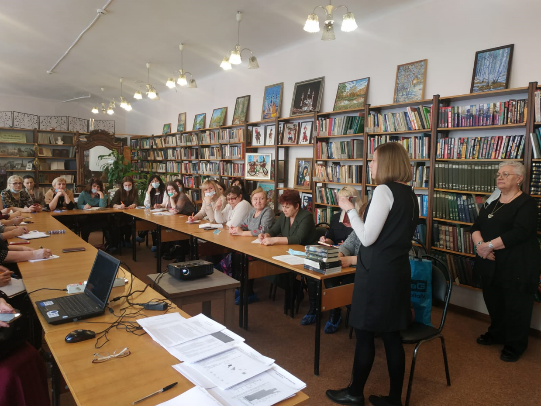 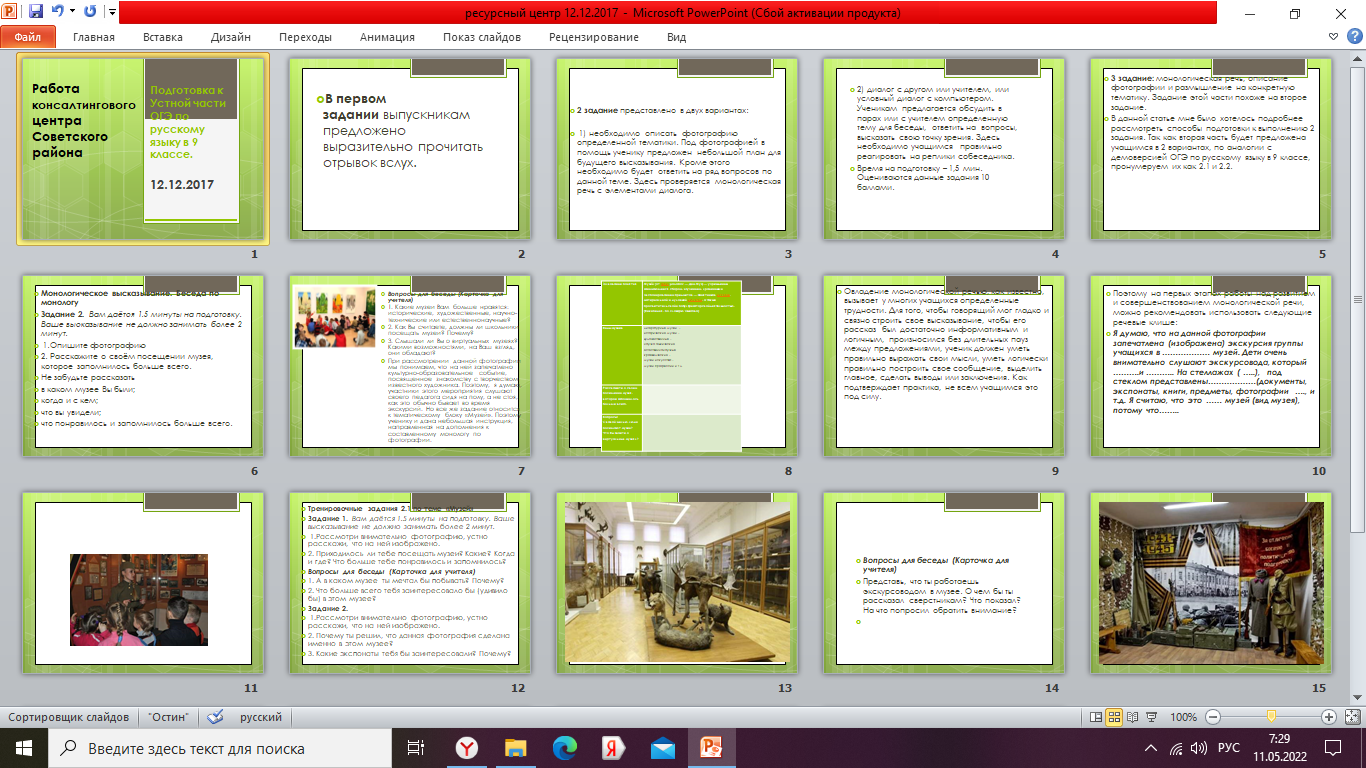 В подготовке учащихся к ЕГЭ выделяют три основных направления
Информационная готовность
Предметная готовность
Психологическая готовность
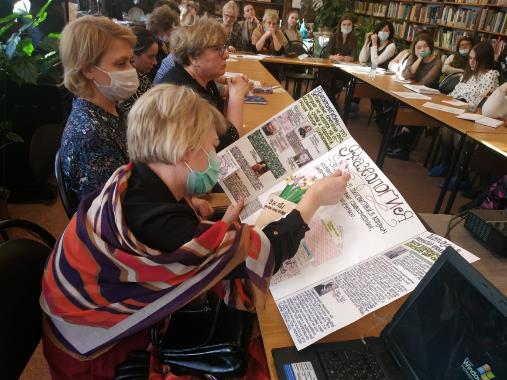 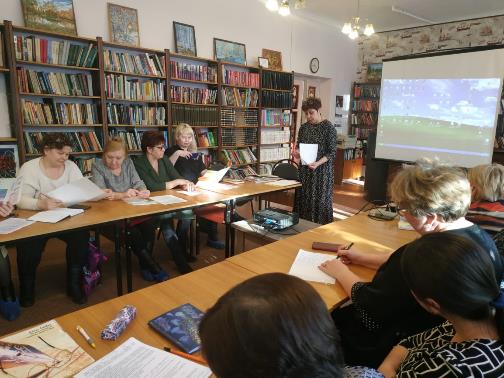 Западающие зоны
Русский язык: № 1,2,8,10,11,12,21,27

Литература: № 5,6,10,11,12
(задания с развернутым ответом)
Выступления учителей, подготовивших 100балльников
Тьюторская поддержкаучителей русского языка в рамках работыконсалтингового центра Советского района